Плазміди бактерій
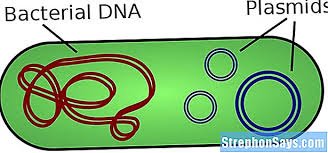 Плазміди бактерій – факультативний елемент геному
Це позахромосомні кільцеві або лінійні молекули ДНК, що здатні до автономної реплікації 
 Плазміди, здатні до інтеграції в хромосому бактерій, називають епісомами
 Розміри плазмід – від декількох тисяч п.н. до декількох сотень тисяч п.н. 
 Плазмідна ДНК зазвичай складає декілька відсотків (1-2 – 20%) сумарної ДНК клітини бактерій
 Кожній плазміді властива певна кількість її копій, що припадають на одну хромосому бактерії. Розрізняють плазміди: малокопійні (плазміда F E. coli -1-2 копії на хромосому), олігокопійні (ColE1 – 10-15 копій) і мультикопійні (pUC18, 200-500 копій)
 Плазміди забезпечують горизонтальне перенесення генів; їх використовують у генетичній інженерії як вектори
Класифікація плазмід за властивостями
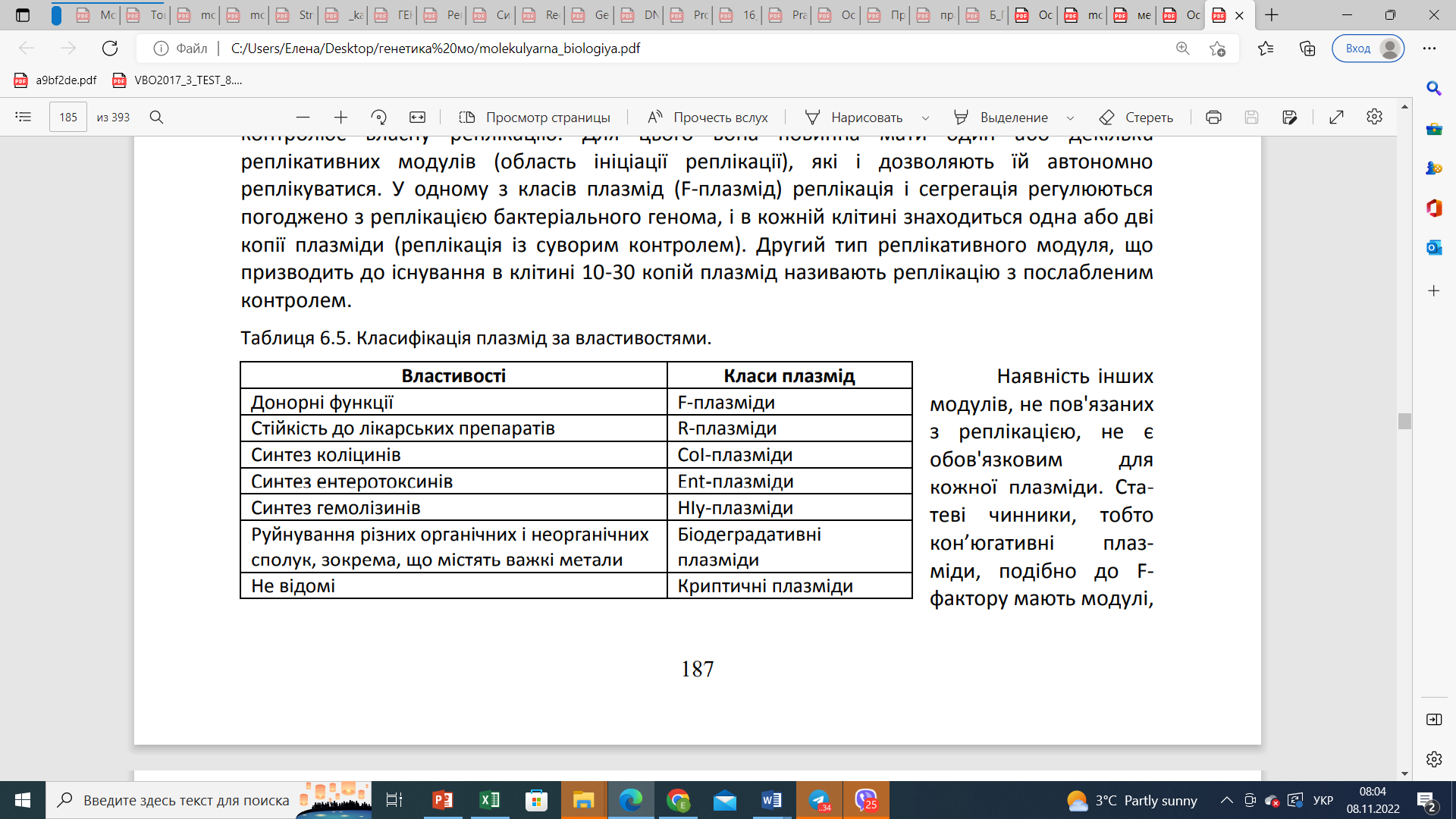 Класифікація плазмід
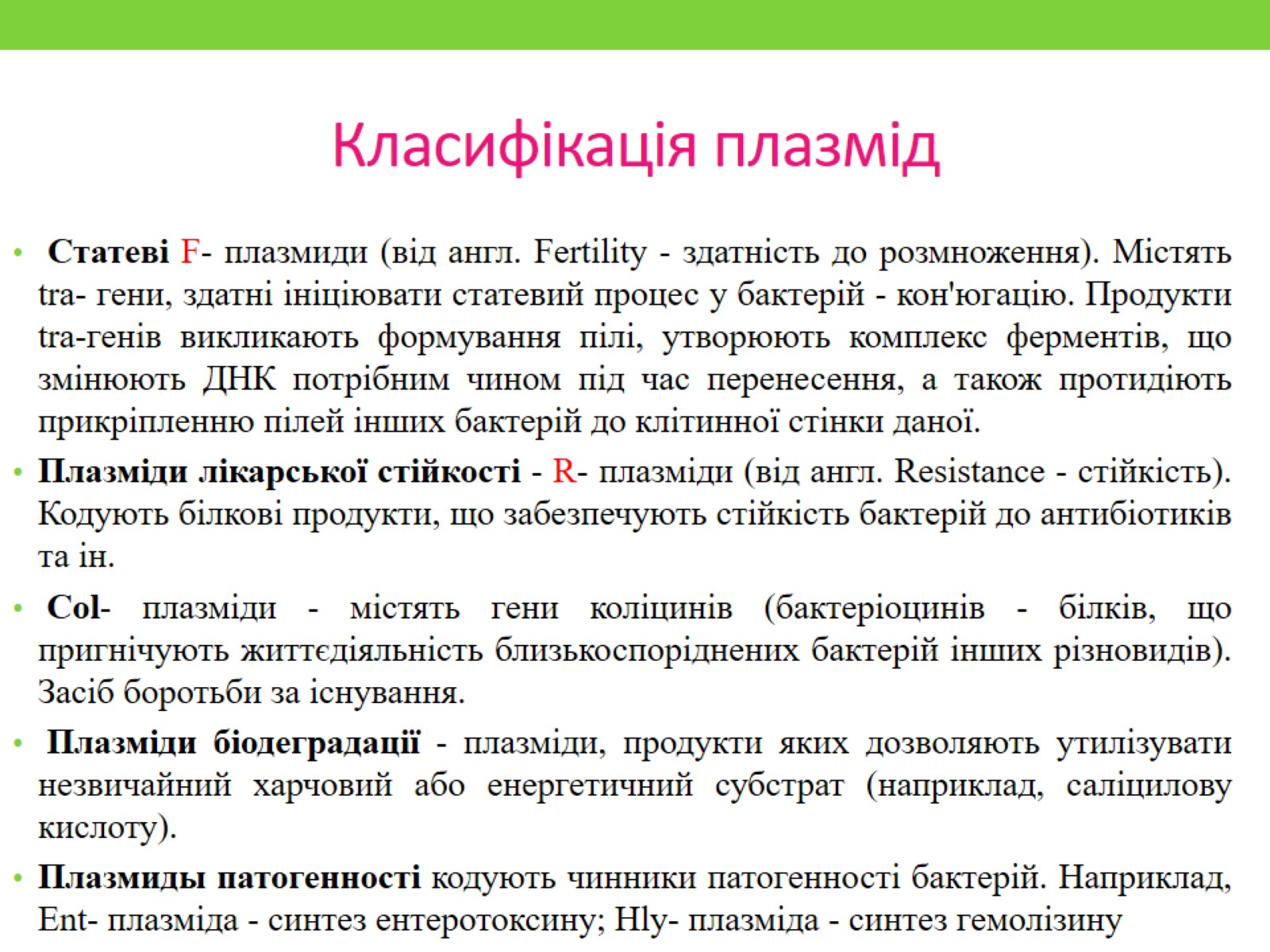 Види плазмід
Види плазмід
- Сol – продукція коліцинів
- HLy – продукція гемолізинів
- Tol – розщеплення толуолу, ксилолу 
- Ent – продукція ентеротоксину
- Nif – зв’язування азоту  в K. pneumoniae
- Ti – утворення пухлин у рослин 
- Плазміди деградації:
   - Саm – розщеплення камфари
   - Oct -  розщеплення октану
   - Sal - розщеплення саліцину
Ознаки, які контролюються плазмідами бактерій
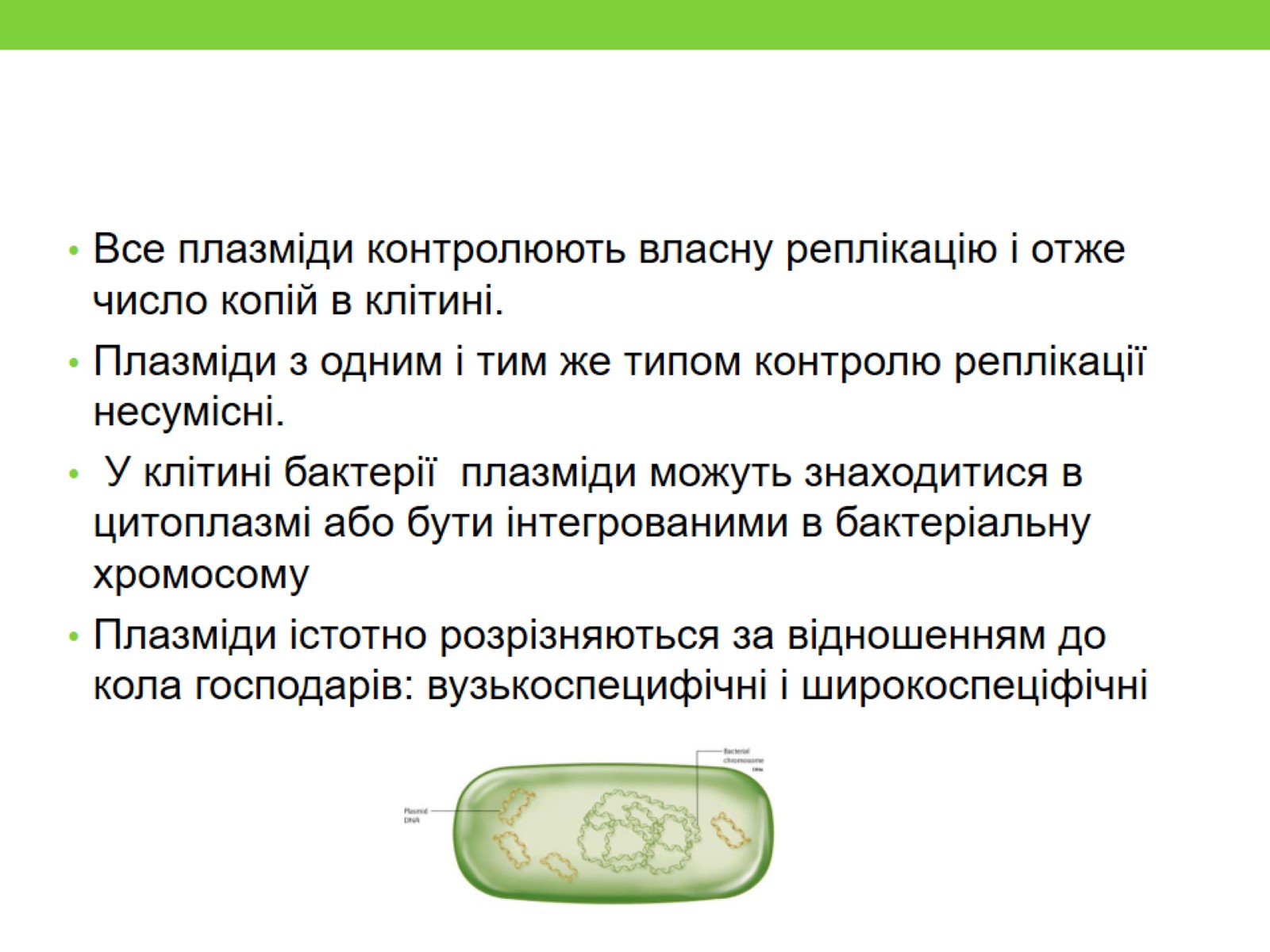 Плазміди під сильним контролем бактеріальної хромосоми – існують у вигляді 1 або 2 копій у цитоплазмі. Плазміди під слабким контролем бактеріальної хромосоми – існують у вигляді сотень (більше 200) копій у цитоплазмі
За способом розмноження розрізняють  плазміди:
кон’югативні (самотрансмісивні). 
 Вони мають кон’югативні модулі, структурні гени і регуляторні ділянки, необхідні для перенесення плазмід з однієї клітини до іншої. 
 2) некон’югативні плазміди
 Вонине здатні до самотрансмісивності, однак за присутності трансмісивних плазмід, можуть використовувати для цього їх кон’югативний апарат. Ці плазміди отримали назву мобілізуючих.
Tn1000
IS3b
IS2
100 т.п.н
oriT
RepFIA
Статевий фактор Е. coli – плазміда F
IS3a
Кільцева двониткова молекула ДНК розміром у 100 т.п.н.
 Містить чотири мобільних генетичних елементи – 1- IS2, 2- IS3 (IS3а та IS3b), 1-Tn1000.  Інтеграція F-фактора в хромосому може відбуватися за рахунок рекомбінації між гомологічними мобільними генетичними елементами в плазміді та хромосомі. У хромосомі E. coli  є більше 20 сайтів інтеграції плазміди F.
 Реплікацію та підтримання плазміди F у клітинах контролюють 3 Rep-райони,  де містяться  сайти початку реплікації.
 Експресія генів відбувається з 11 промоторів  
 У клітині E. coli – 1 копія F – плазміди на 1 хромосому
tra
Донори генів у схрещуванні: F+- з автономною плазмідою Hfr - з інтегрованою в хромо-сому 
Реципієнти: F- - не містять її
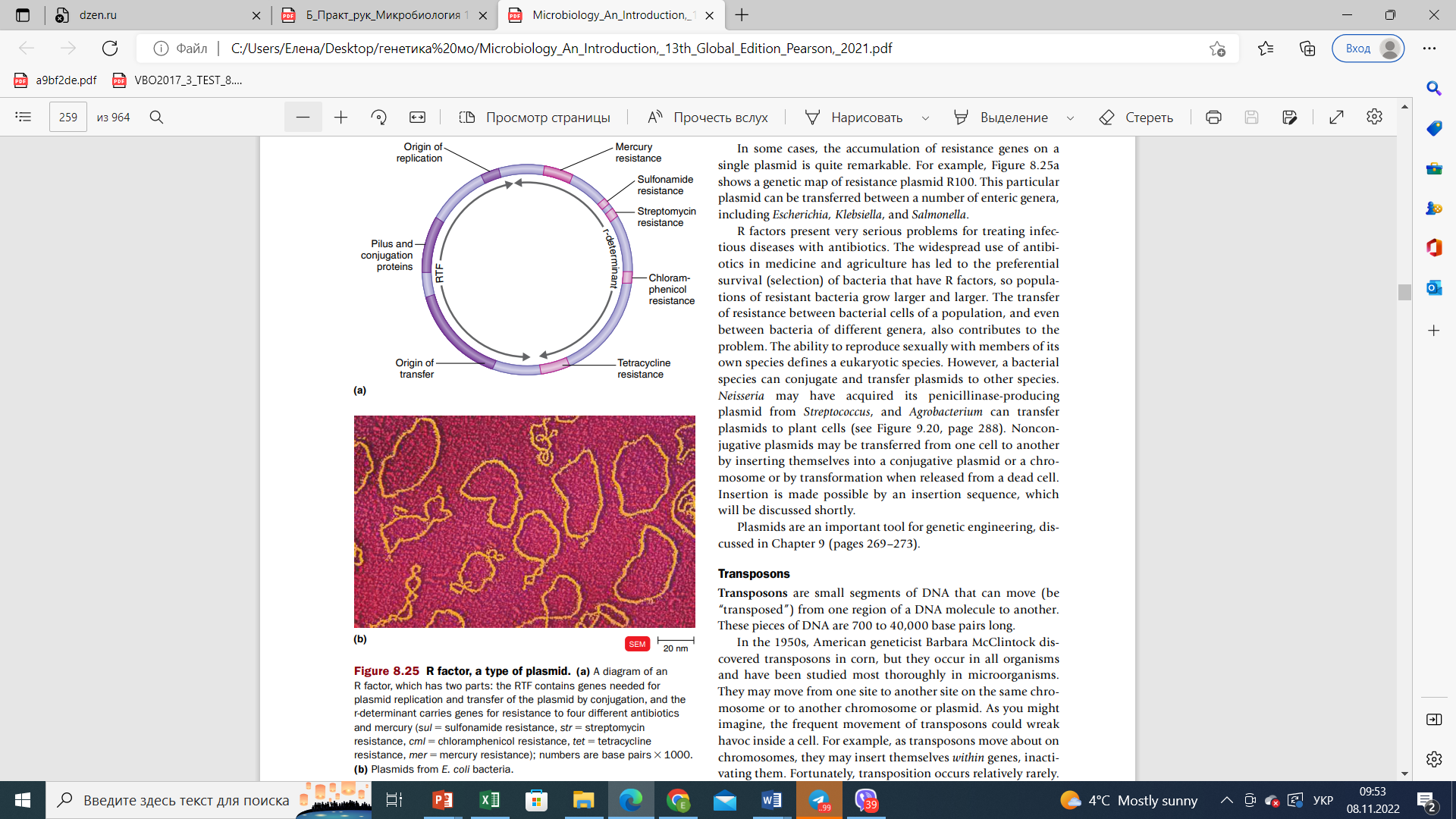 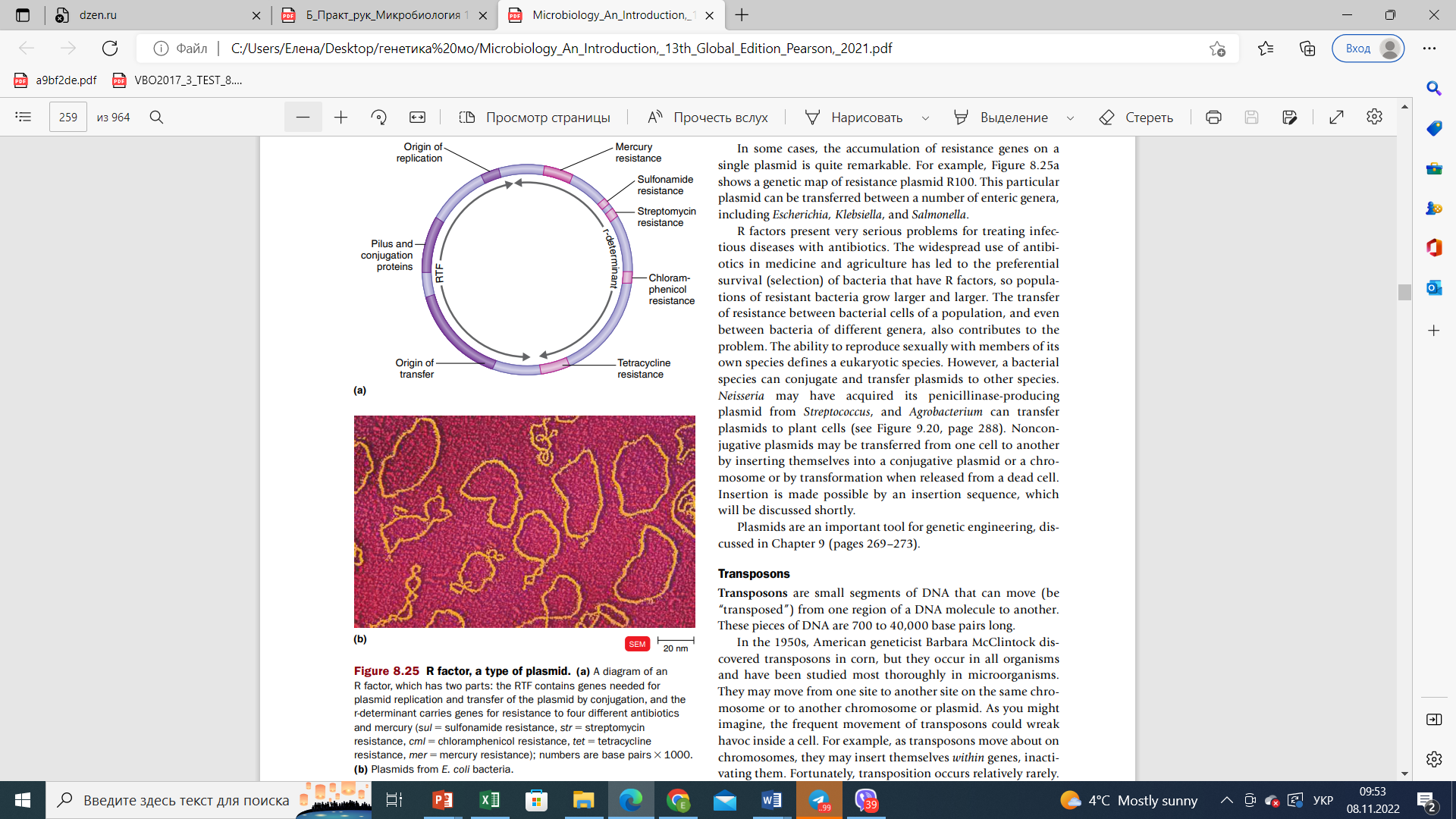 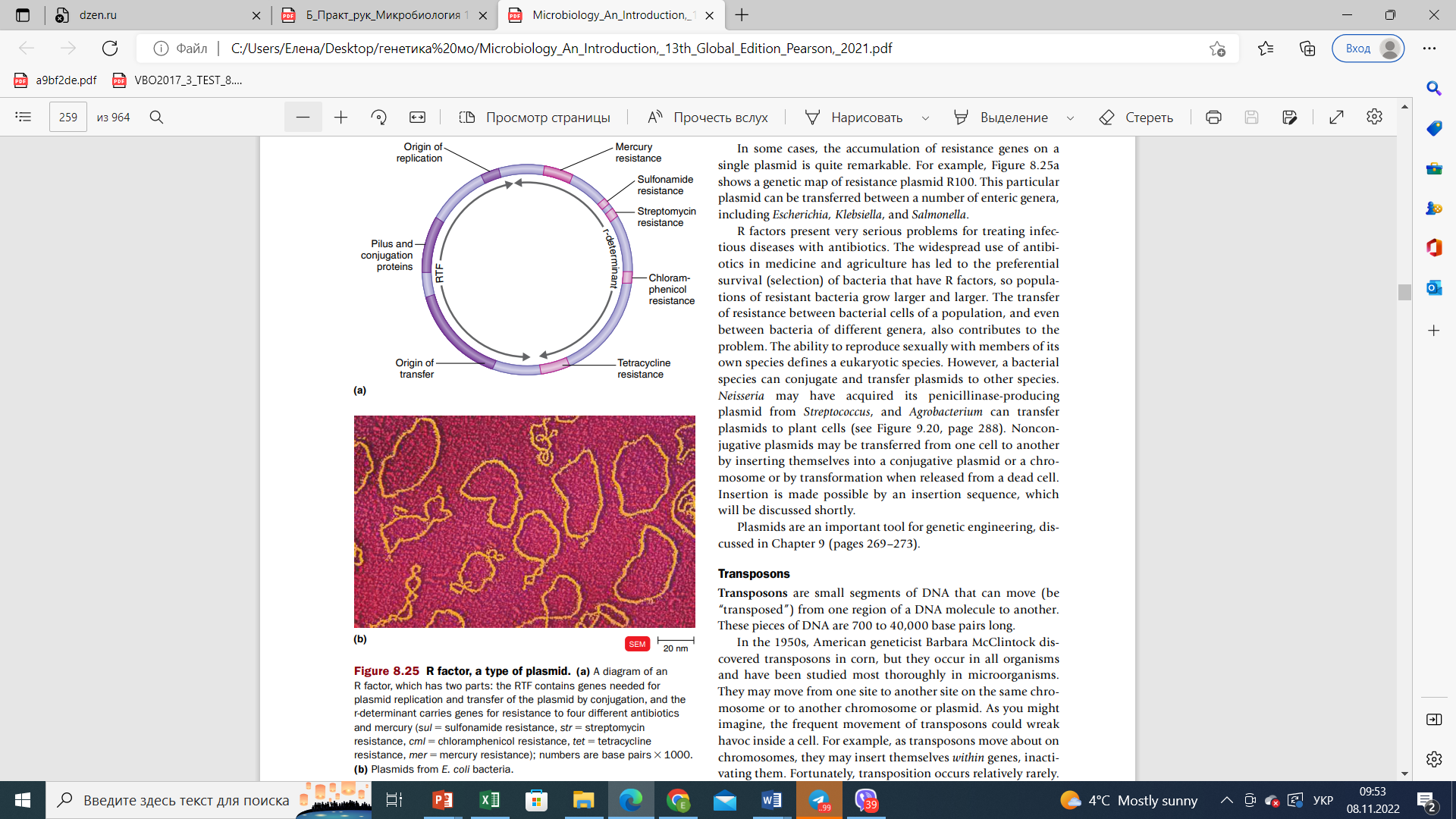 Фізіологічні стани F плазміди:
1 Автономне F+. F фактор знаходиться в цитоплазмі у вільному стані, не інтегрований в бактеріальну хромосому і не несе в в своєму складі хромосомні гени.
2 Інтегрований, або Hfr. F фактор може інтегруватися в певних місцях у бактеріальну хромосому, і в такому стані зветься епісоми. Донорські клітини з інтегрованим фактором F забезпечують високу частоту перенесення хромосомної ДНК, вони отримали назву клітин Hfr (від англ. High frequency of recombinants).
3 Автономне F′. Інтегрована F плазміда може залишати бактеріальну хромосому, захоплюючи довколишні гени, таким чином перетворюючись на F′ факто
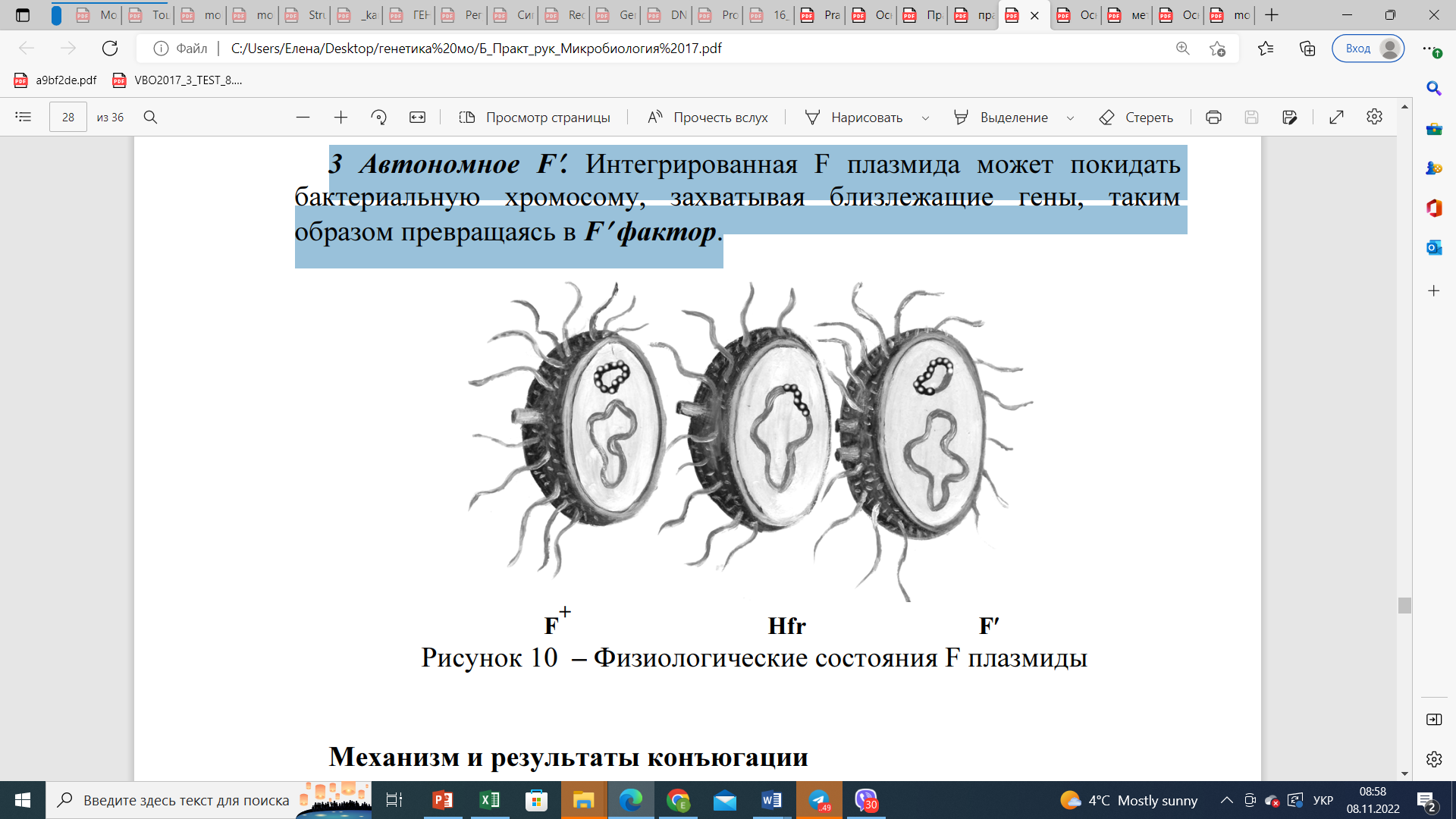 tra-ділянка F- плазміди
Ділянка tra (33,3 т.п.н) містить  близько 40 генів, що контролюють:
утворення статевих ворсинок - пілів 
„поверхневе виключення”, яке унеможливлює кон’югацію між F+-клітинами
 стабілізацію контактів клітин, що кон’югують 
 регулювання кон’югаційного процесу 
 однонитковий розрив у ділянці oriT  та  перенесення ДНК з клітини - донора в клітину - реципієнт
На клітинах донорів є від 1 до 3 пілів. 
 Пілі - ниткоподібні структури довжиною від 1 до 2 мкм, що складаються з спірально розташованих субодиниць білка піліну. 
Функції пілів:
впізнавання та  приєднання реципієнтних клітин; впізнавання білків, що зумовлюють явище поверхневого виключення та звільняють від контактів з клітинами, що вже містять плазміду F
Пілі
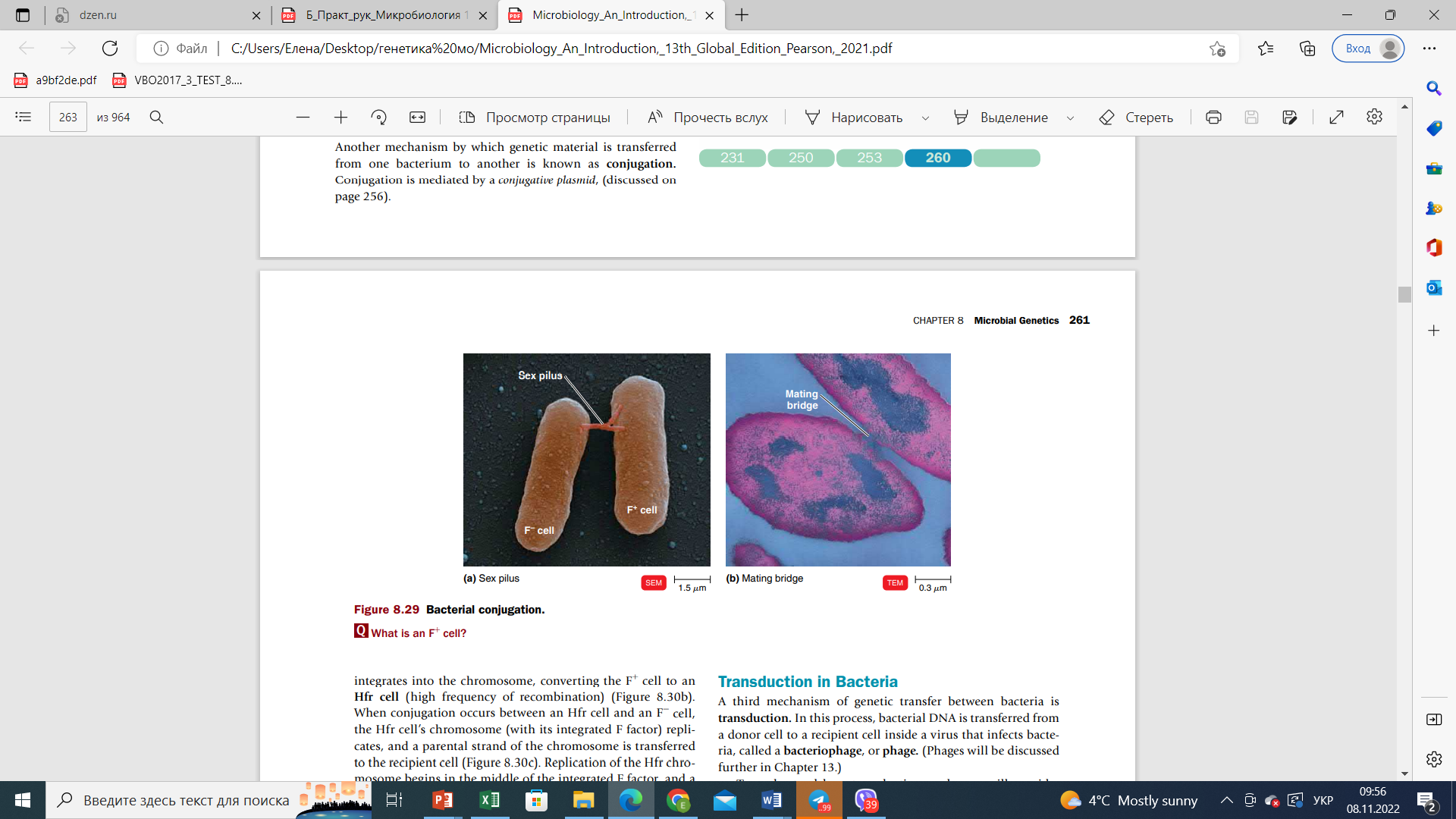 Кон’югація клітин E. coli, зумовлена F-фактором
Спершу контакти пілів з F- - клітинами нестабільні, потім клітини зближуються і їх зовнішні мембрани щільно прилягають.
  У місцях прилягання мембран нагромаджуються білки, що зумовлюють стабільні контакти донора та реципієнта. 
 Формується місток, по якому ДНК переноситься з донорної в реципієнтну клітину.
F-
Hfr
F-
F+
F-
F+
F-
1.
2.
Тривалість перенесення ДНК F-плазміди  з донора в реципієнт - ~ 5 хв 
 Гени  tra переносяться останніми
F+
F+
Перенесення ДНК F-плазміди під час кон’югації
1. а) Розщеплення одного з ланцюгів ДНК F-плазміди в сайті oriT; 
 б) перенесення ланцюга в F- - клітину починаючи з 5’-кінця; 
в) реплікація ДНК F-плазміди в F+ - клітині за механізмом “rolling circle”  
2. а) Cинтез комплементарного ланцюга ДНК F-плазміди
б) циклізація плазміди в клітині екс-реципієнта
oriT
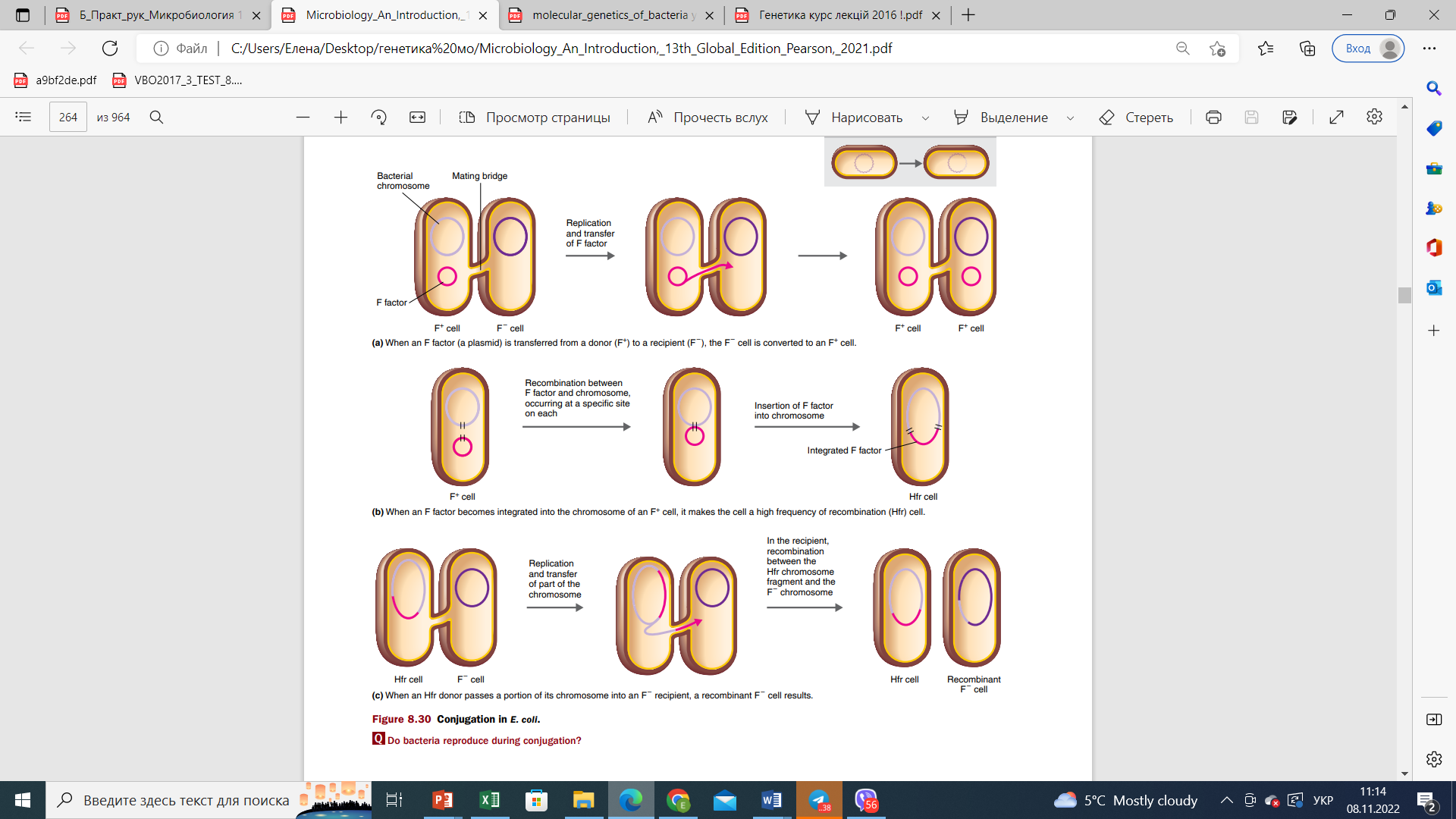 А. tumefaciens – фітопатогенні бактерії, що зумовлюють появу пухлин (корончастих галлів) або “волосатих” коренів у дводольних рослин
Здатність індукувати пухлини зумовлена Ті-плазмідами
Частина плазміди – Т-ДНК, яка містить гени, що зумовлюють пухлинний ріст та синтез опінів (агропіну, октопіну, нопаліну) переноситься у рослинні клітини та стабільно інтегрується у хромосоми. Бактерія використовує опіни, які синтезує хвора рослина, як джерело азоту та вуглецю
У генетичній інженерії рослин найчастіше використовують вектори, сконструйовані на основі Ті-плазмід Agrobacterium tumefaciens
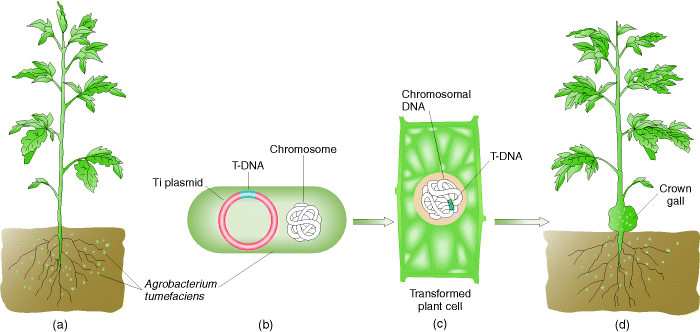 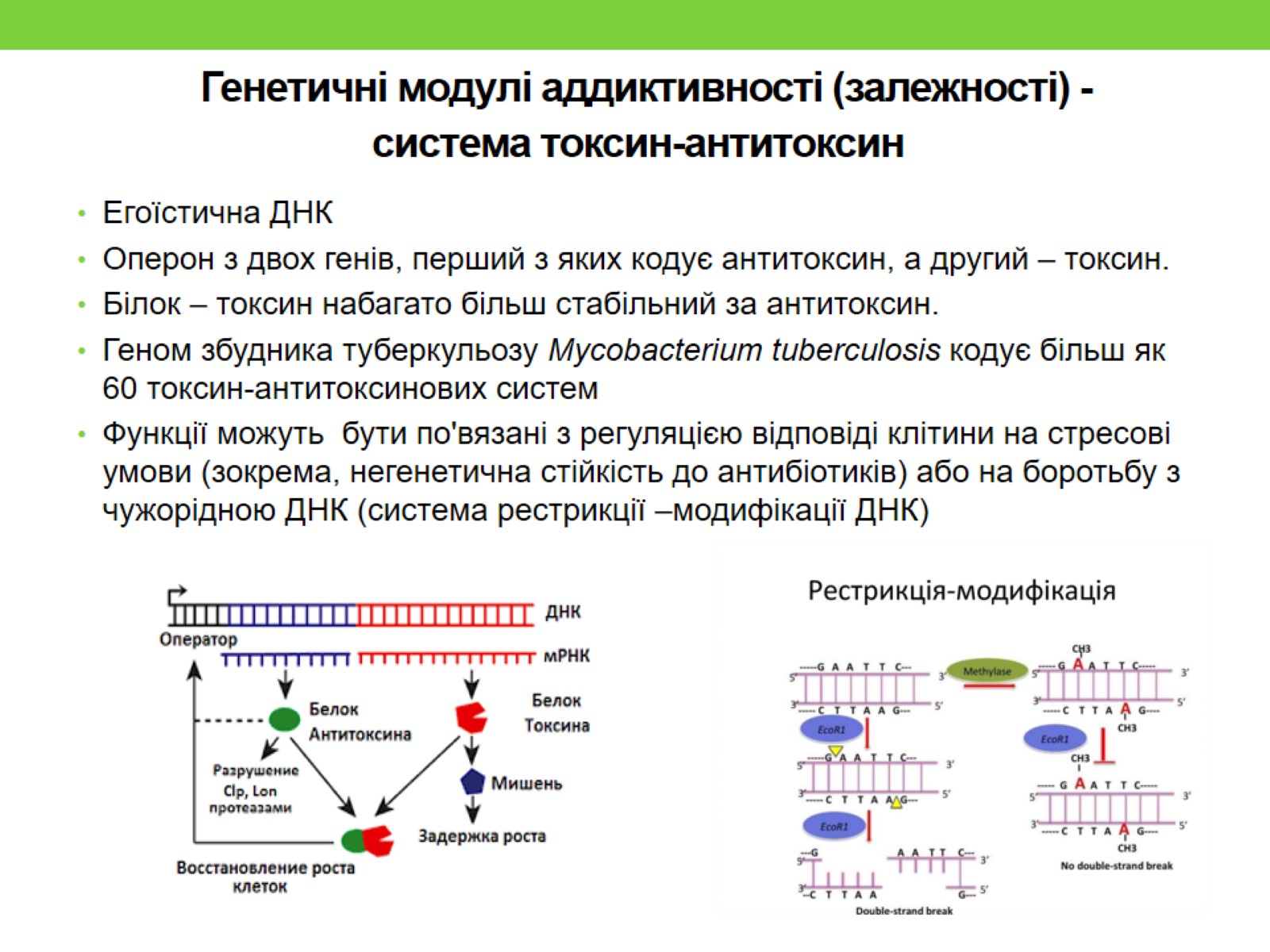 Генетичні модулі аддиктивності (залежності) -система токсин-антитоксин